Úvod do moderního a současného umění, jeho vnímání a interpretace
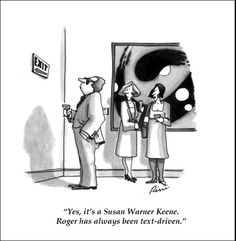 Do 19. století: Co je umění? 	 (teorie nápodoby)
Od 19. století: Jak umění poznat? (estetický prožitek)
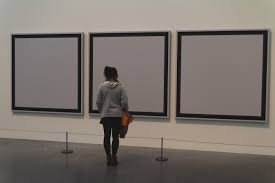 aktivita
Je to umění a proč?
- individuální a skupinová práce
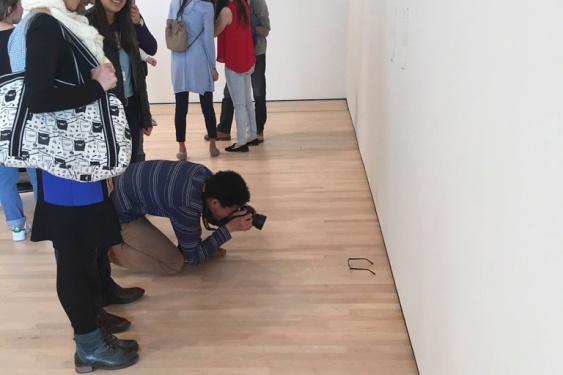 8 klíčových vlastností, jež má umění mít
1) je lidským výtvorem

2) prokazuje zručnost

3) má v sobě řád

4) vyjadřuje význam

5) je výsledkem vědomého záměru

6) je efektivní

7) vyjadřuje smysl pro jednotu a celistvost

8) vyvolává bezprostřední reakci
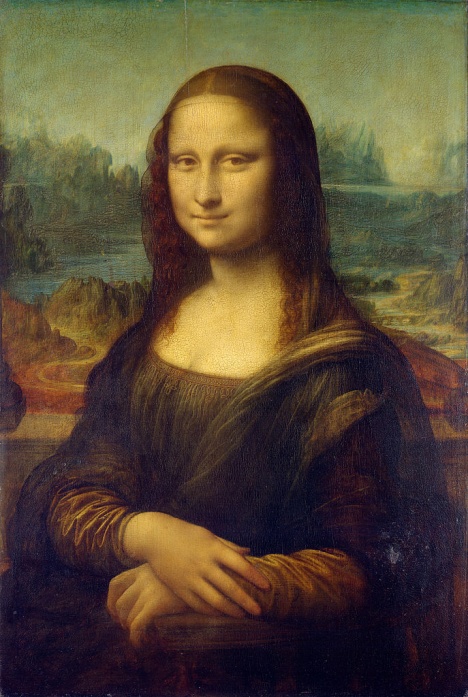 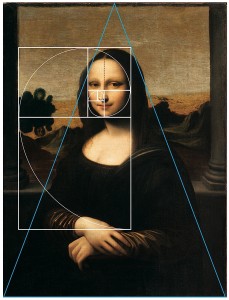 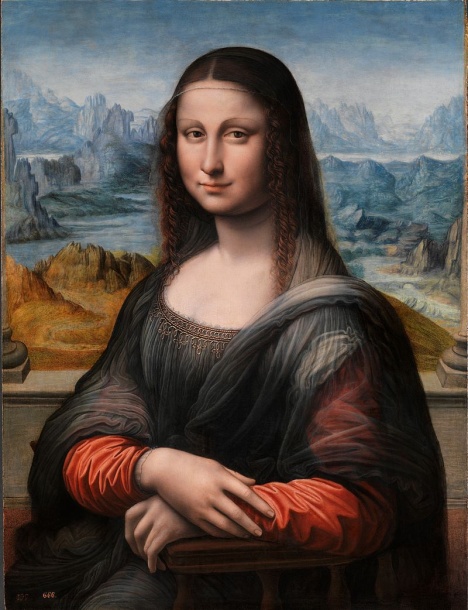 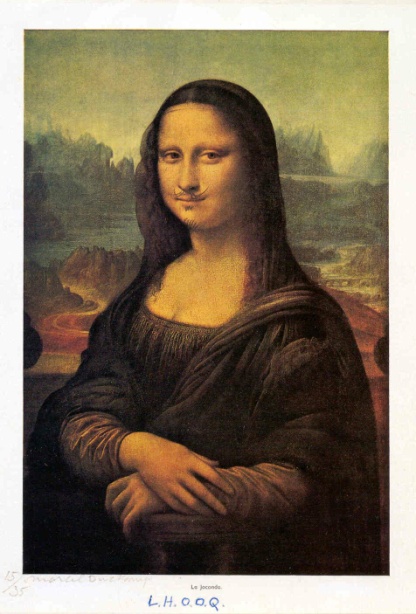 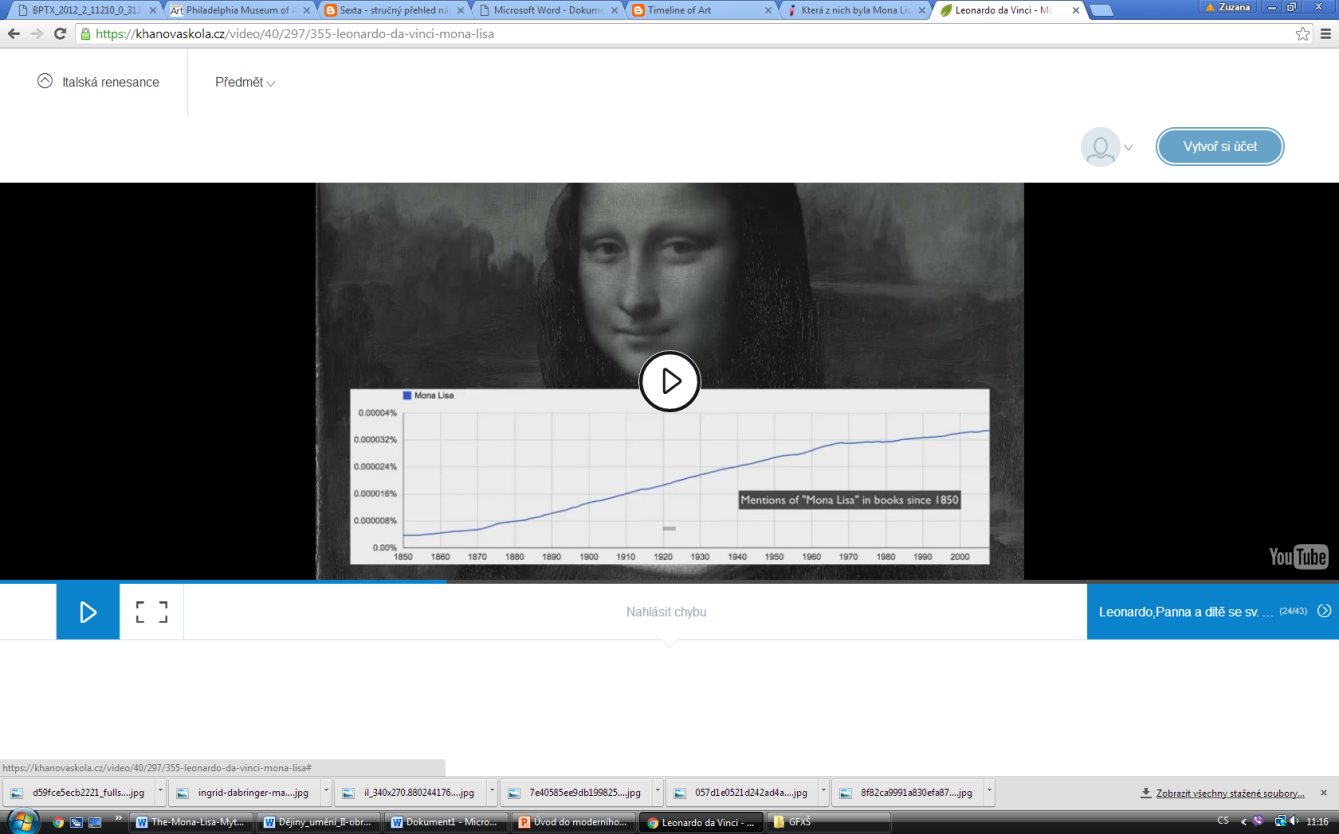 Znaky moderního umění
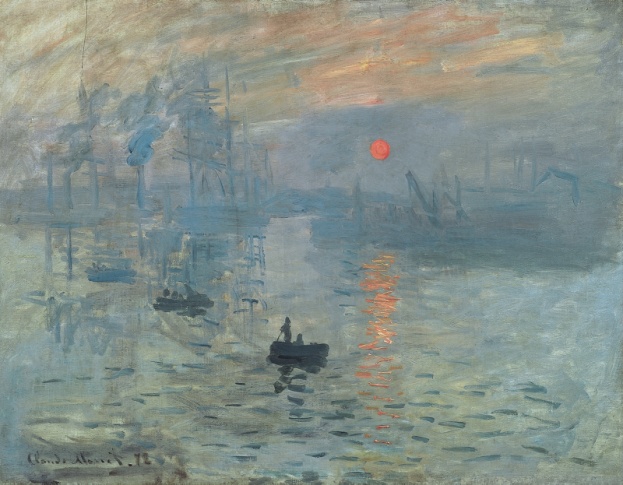 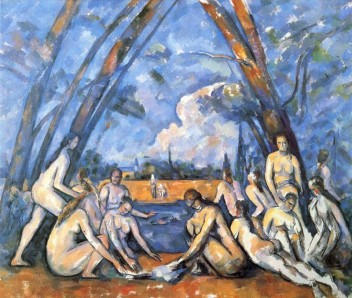 individualismus
subjektivismus
modernismus 
experiment
Paul Cézanne, 1898-1906
Claude Monet, 1873
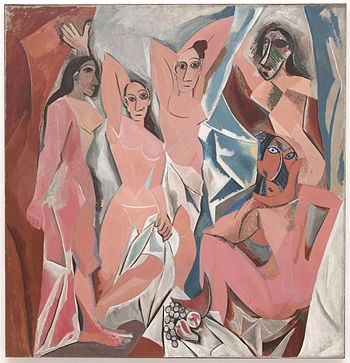 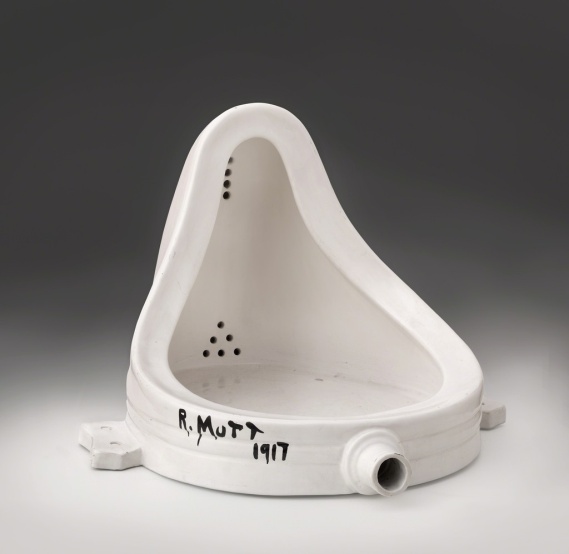 Marcel Duchamp, 1917
Pablo Picasso, 1907
Charakteristické rysy současného umění
pluralismus forem a přístupů 

ztráta představy o pokroku nebo jednotícího smyslu

ztráta hegemonie jednoho centra - vznikají nová centra mimo „Západ“ 

(sebe)kritické 

relativistické místně a kontextuálně specifické 

heterogenní
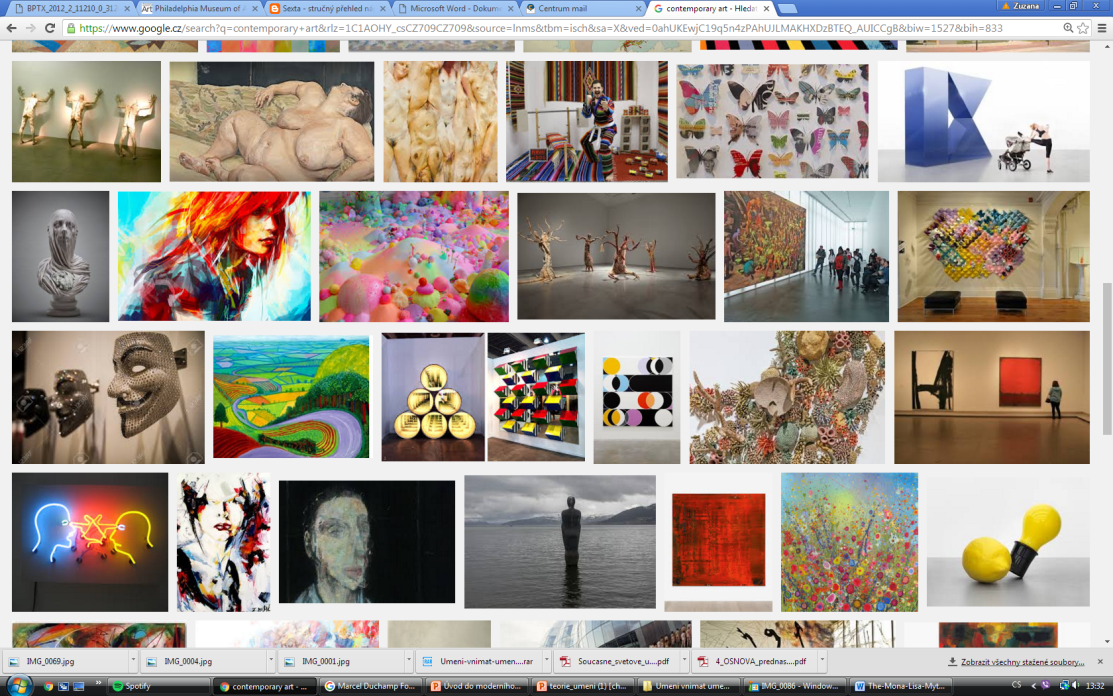 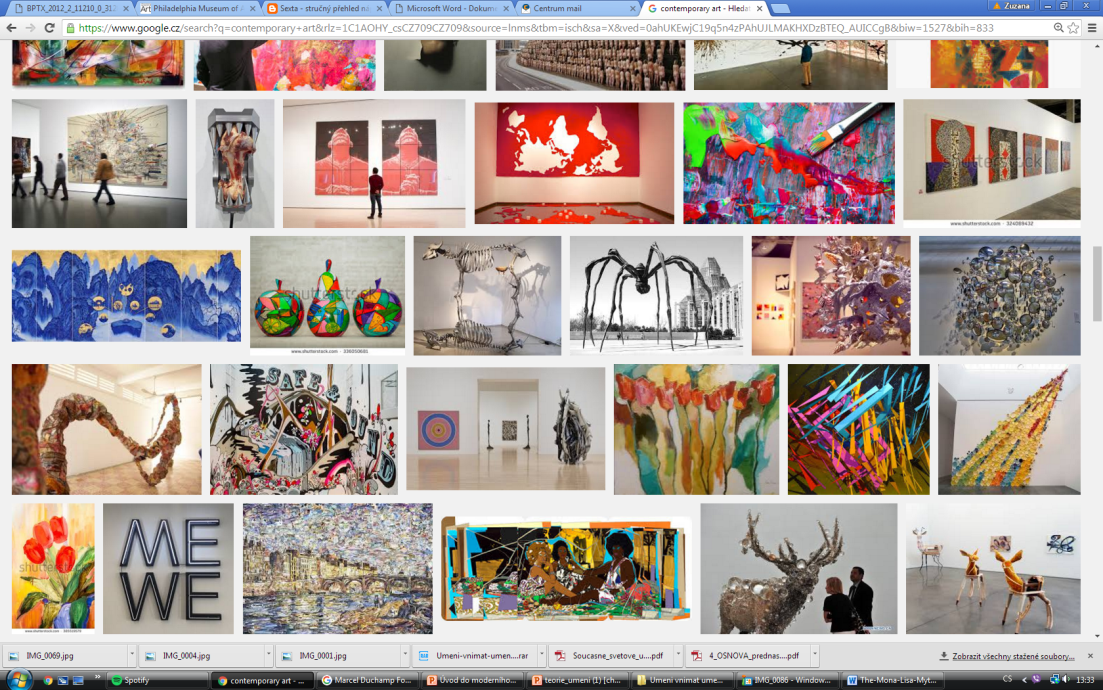 aktivita
Práce s obrazy

Co mi brání ve vnímání/porozumění moderního a současného umění?
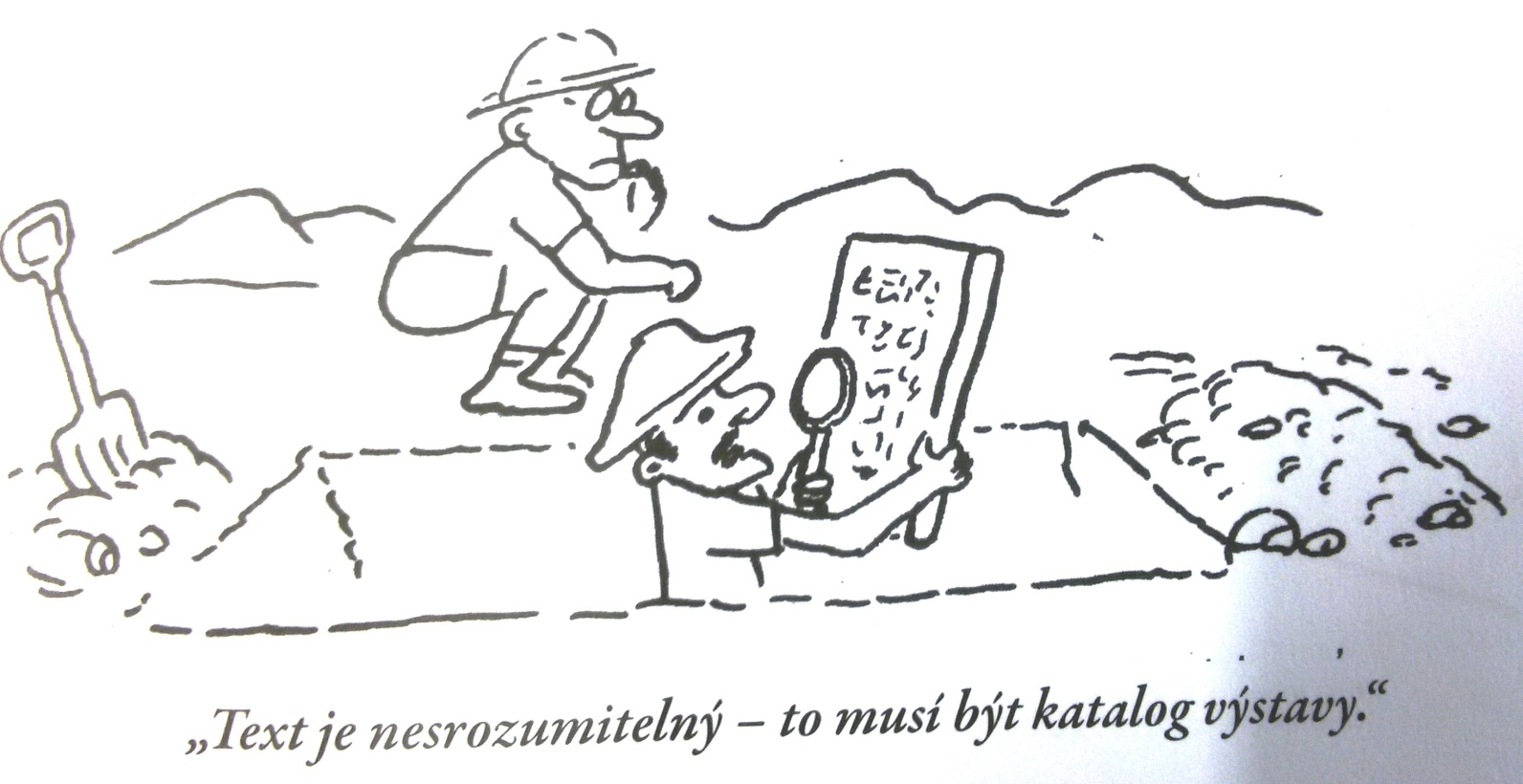 Na vás….
Proč současnému umění tak málo rozumíme?

Otázka, na kterou chce najít co nejvíce odpovědí letošní Cena Jindřicha Chalupeckého. Položili si ji i účastníci debaty, která byla 30. května součástí zahájení doprovodného programu tohoto ocenění, určeného pro současné výtvarníky do 35 let.  

Debatují: Milena Bartlová (historička umění ), Lenka Lindaurová (kritička, kurátorka a předsedkyně Správní rady Společnosti Jindřicha Chalupeckého), Jiří Ptáček (kurátor a kritik), Tomáš Vaněk (výtvarník, lauerát CJCH za rok 2001), Richard Nikl (výtvarník, finalista CJCH za rok 2012). Moderuje: Mario Kubaš.

Web ČT24 vám ji nabízí ze záznamu:  http://www.ceskatelevize.cz/ivysilani/10000000108-ceny-jindricha-chalupeckeho/21325100098-proc-soucasnemu-umeni-tak-malo-rozumime